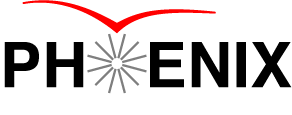 PHENIX Run-13 status
Hubert van Hecke
for the PHENIX collaboration
Hubert van Hecke - 26 Mar 13
1
Regular runs continuing
Data taking continues with all systems
Accumulated luminosity is suffering from long down beam times.
Polarization is improving
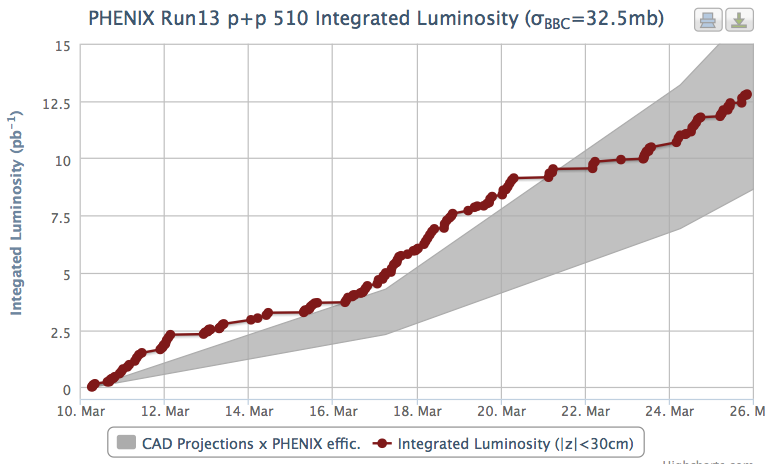 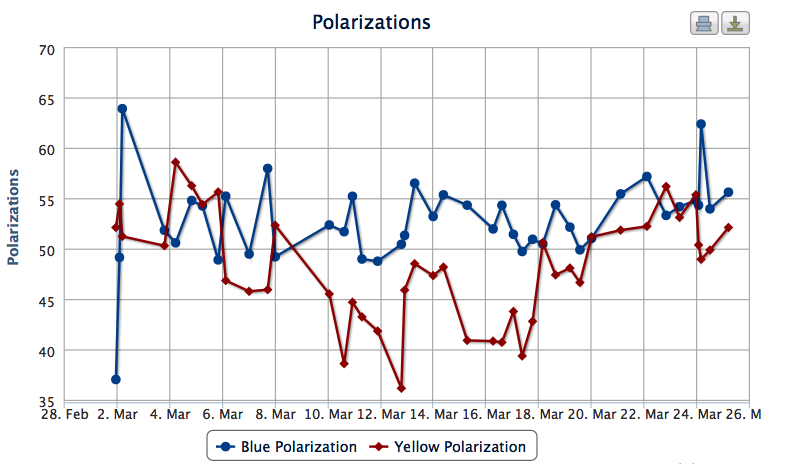 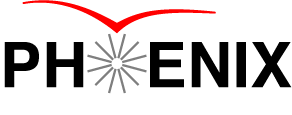 Hubert van Hecke - 26 Mar 13
2
Data taking efficiency
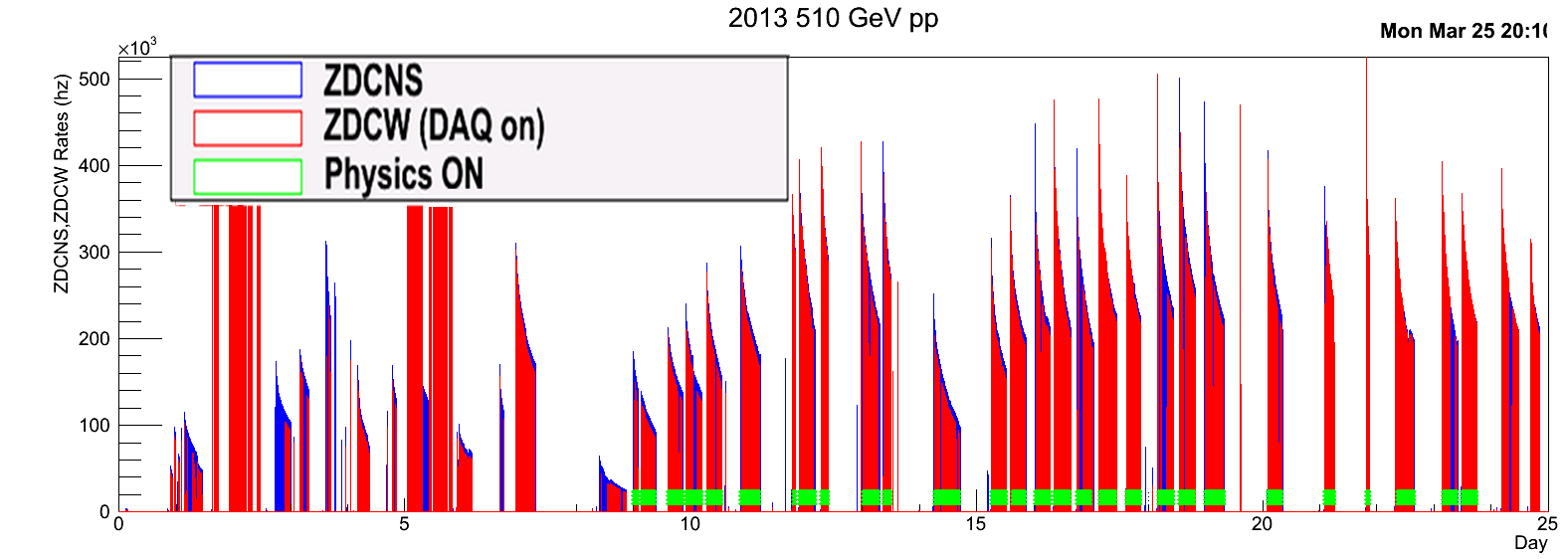 Studying our data taking efficiencies
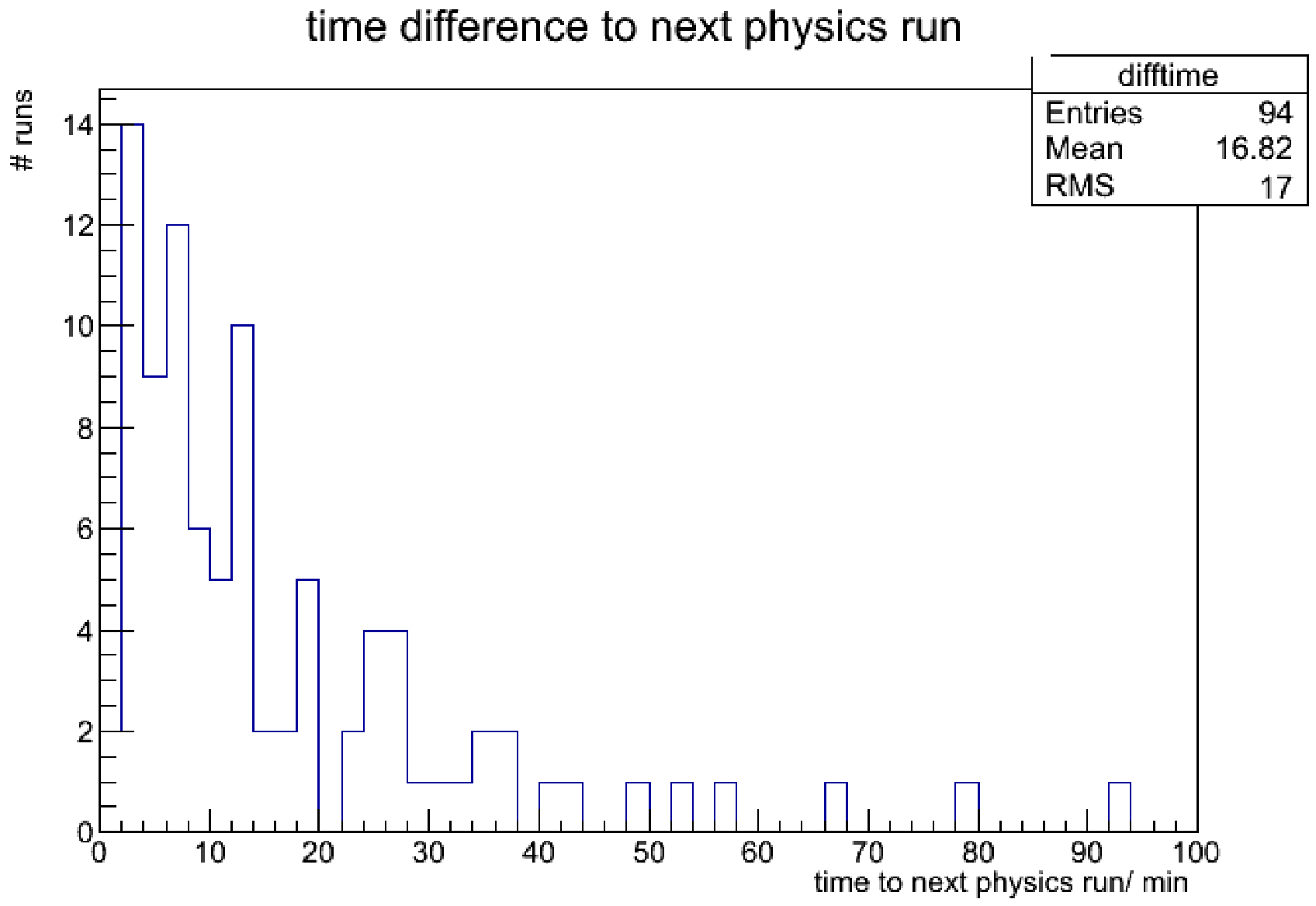 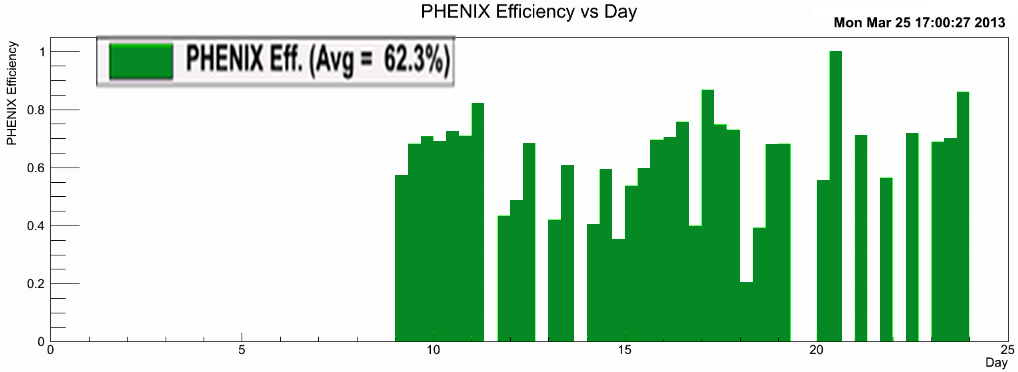 Time between physics runs
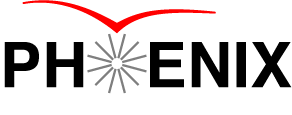 Hubert van Hecke - 26 Mar 13
3
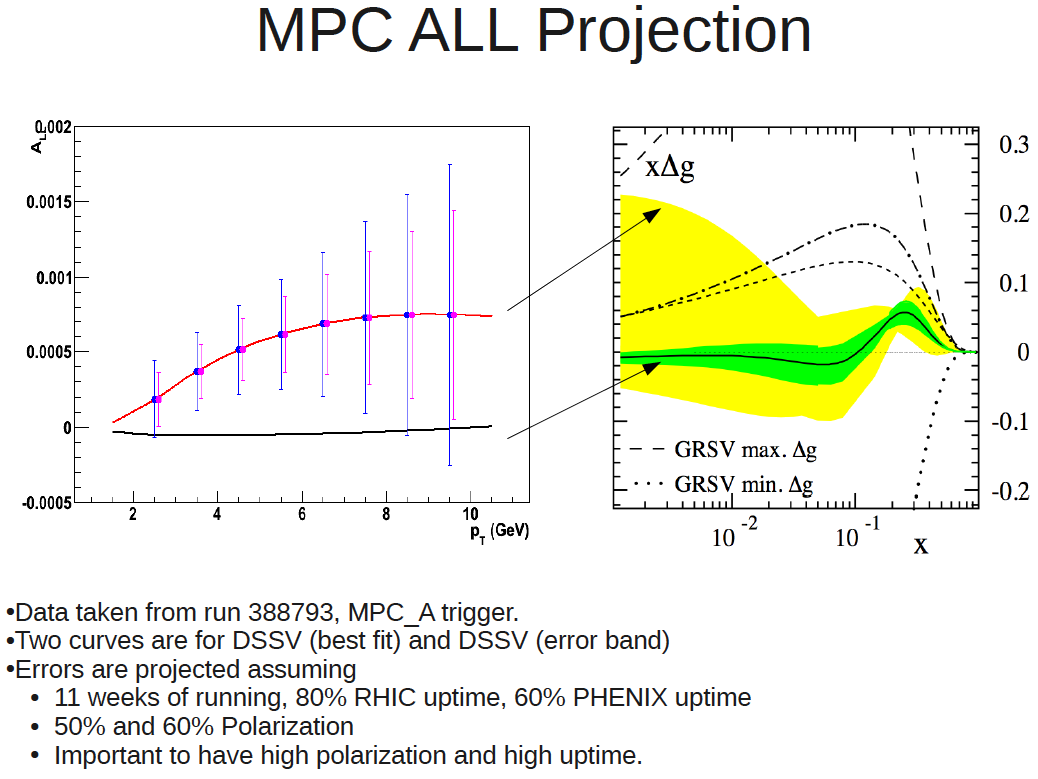 Data
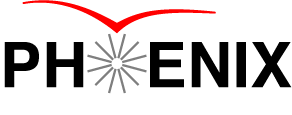 Hubert van Hecke - 26 Mar 13
4